Figure 2. A graph representing the number of genes associated with multiple male reproductive disorders leading to ...
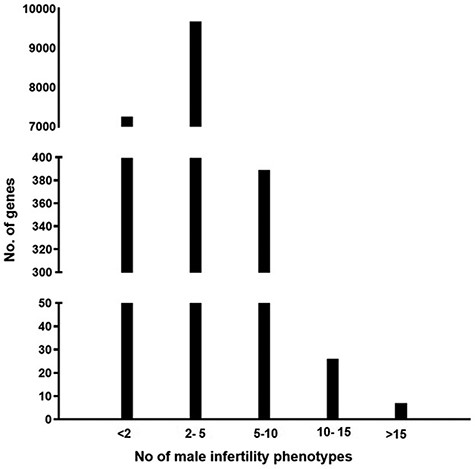 Database (Oxford), Volume 2021, , 2021, baab049, https://doi.org/10.1093/database/baab049
The content of this slide may be subject to copyright: please see the slide notes for details.
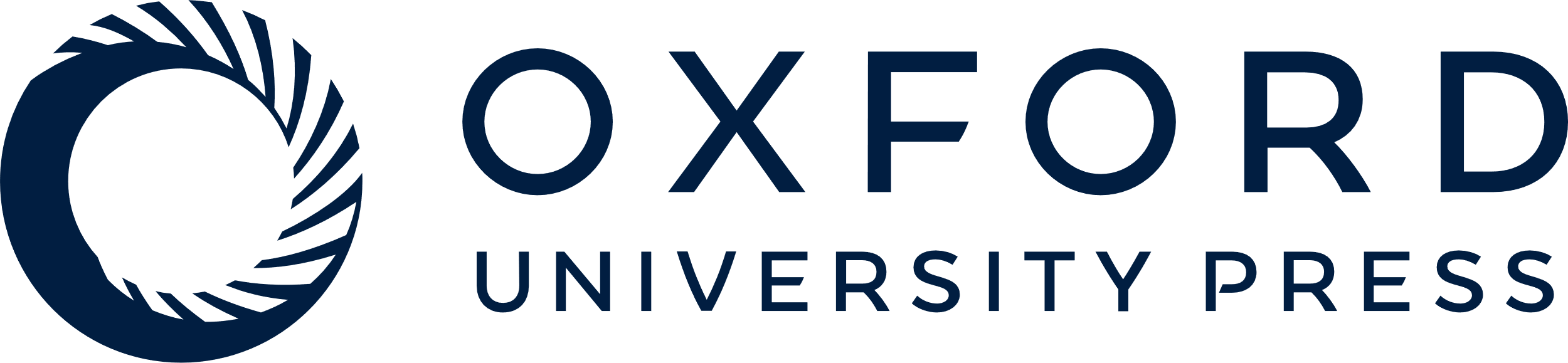 [Speaker Notes: Figure 2. A graph representing the number of genes associated with multiple male reproductive disorders leading to infertility.


Unless provided in the caption above, the following copyright applies to the content of this slide: © The Author(s) 2021. Published by Oxford University Press.This is an Open Access article distributed under the terms of the Creative Commons Attribution License (http://creativecommons.org/licenses/by/4.0/), which permits unrestricted reuse, distribution, and reproduction in any medium, provided the original work is properly cited.]